Introduction to Vacuum Packing and Modified Atmospheric Packaging
Agenda
9.30	Registration
9.45	Welcome and Introduction from workshop 		speakers: John Bassett, Sandra Moore
9.50	Introduction to VP/MAP
Technology
Microbiology
Foods 
10.20   Machinery and Packaging
Types of machines and packaging
Monitoring/testing
Cleaning 
11.00   Refreshments
© Food Standards Agency 2015
Agenda
11.15 Machinery and Packaging (cont)
11.30 Microbiology and VP/MAP
Hazards
Growth
Control measures
Shelf life determination
12.30	Lunch
13.15 	Microbiology and VP/MAP (cont)
14.15	Guidance/Legislation 
14.45 Refreshments
15.00 Case study
16.15  Complete questionnaires, collect CPD certificates and depart
© Food Standards Agency 2015
Background
Delivered by CIEH on behalf of FSA
Tutors:
John Bassett, Food Safety Consultant
Sandra Moore Environmental Health Consultant CMCIEH
© Food Standards Agency 2015
House Keeping
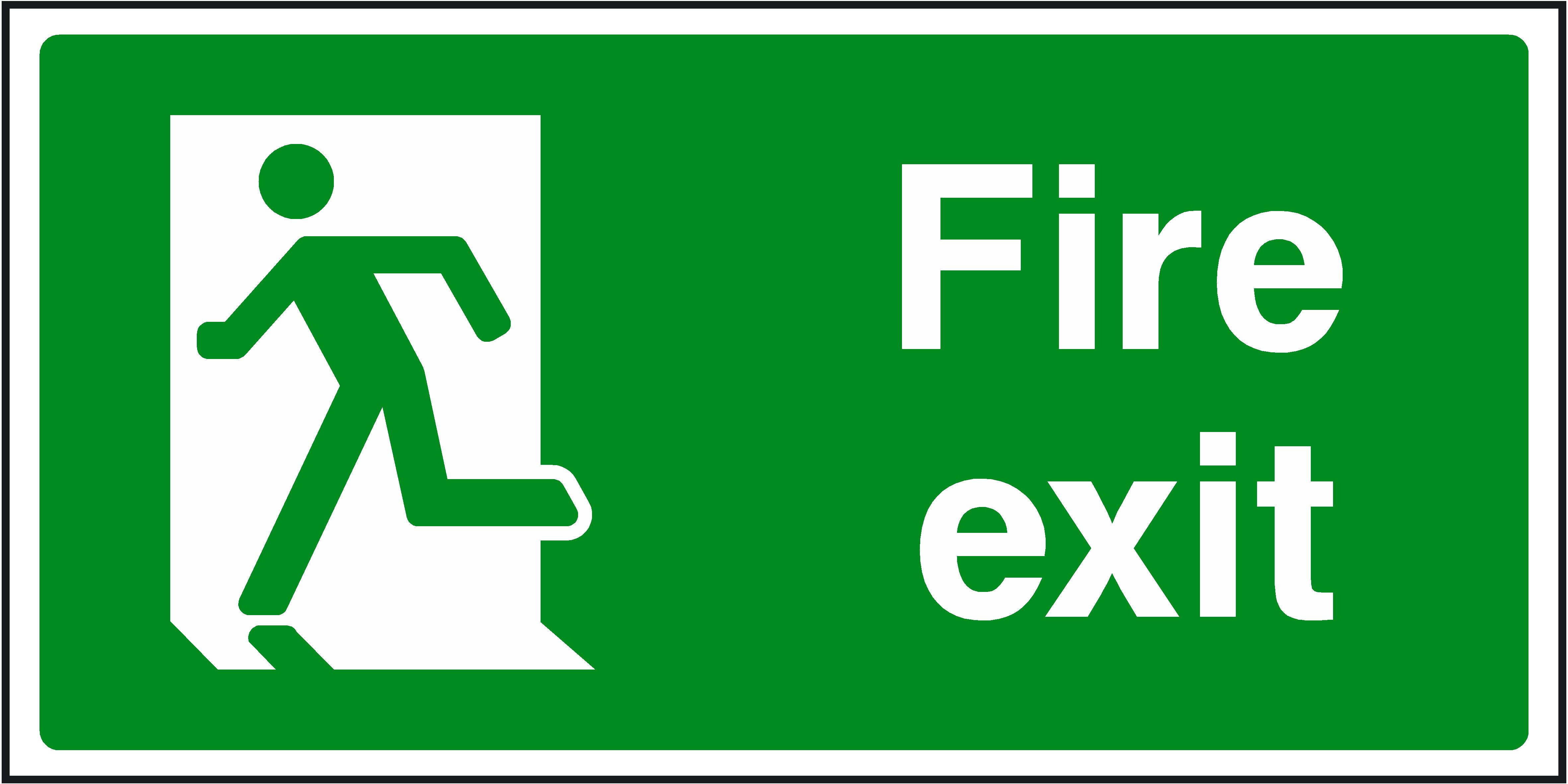 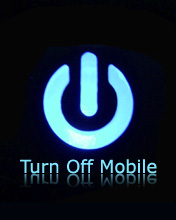 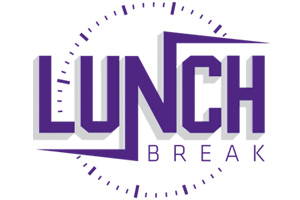 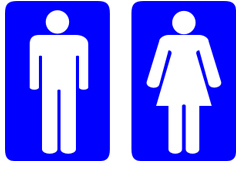 © Food Standards Agency 2015
Aims and Objectives
Increase knowledge and understanding of food microbiology and control of pathogens in relation to vacuum packing and modified atmosphere packaging
Understanding of the type of samples that should be taken and interpretation of the results
Understanding of enforcement issues
© Food Standards Agency 2015
WHAT IS VACUUM & MODIFIED ATMOSPHERE PACKING?
© Food Standards Agency 2015
VACUUM PACKING (VP)
VP is the removal of all gases (air) from the inside a pack surrounding a food product.  
	This results in a tight seal around the product which keeps air out and thereby restricts the growth of aerobic micro-organisms.
Vacuum Packing
Limited package headspace
<1% O2 (not complete vacuum)
10-20% CO2
restricts growth of (aerobic – oxygen using) spoilage organisms
Reduces spoilage due to oxidation – the process that causes apples and bananas to turn brown, for example
Modified Atmosphere Packaging (MAP)
MAP is the placing of a foodstuff in 
- a sealed pack and either gas flushing with a pre-selected gas mixture before sealing 
- or allowing the product to change the gas mixture itself
There is no control of the mixture once the package has been sealed
Modified Atmosphere Packaging
Packaging in an atmosphere different from that of normal air (listed in EU Reg No 1129/2011)

Air  - standard composition
78% N2, 21% O2, 0.94% Argon (Ar) and 0.03% CO2
	
Very effective preservation technique, particularly for chilled perishable foods

Shelf-lives extensions from 25 - 400 %
Controlled Atmosphere (CA) Storage
CA Storage is a procedure where the gas within the chamber (or pack) is maintained at specific pre-set ratios
	
  Controlled atmosphere storage is utilised by large warehouses and shipping companies to maintain a constant gas equilibrium within the storage area e.g. for fruit/veg
Modified Atmosphere Packaging
Generally MAP is low O2, high CO2 for microbial inhibition and oxidation prevention (exceptions)
MAP includes active packaging - atmosphere changes during shelf-life e.g. oxygen absorbers or carbon dioxide emitting films
‘Non-respiring’ products e.g. Meat, fish and cheese - very low gas permeability to maintain the initial gas mixture inside the package. 
‘Respiring’ products e.g. fruits and vegetables, permeability of the packaging film adapted to the products’ respiration, so equilibrium of the gas mixture will establish in the package
A wide variety of products gas-flushed
Fresh meat and poultry
Fish and seafood
Processed meat
Cheese
Milk powder
Fresh pasta
Fruit and vegetables
Ready Meals
(source modifiedatmospherepackaging.com)
© Food Standards Agency 2015
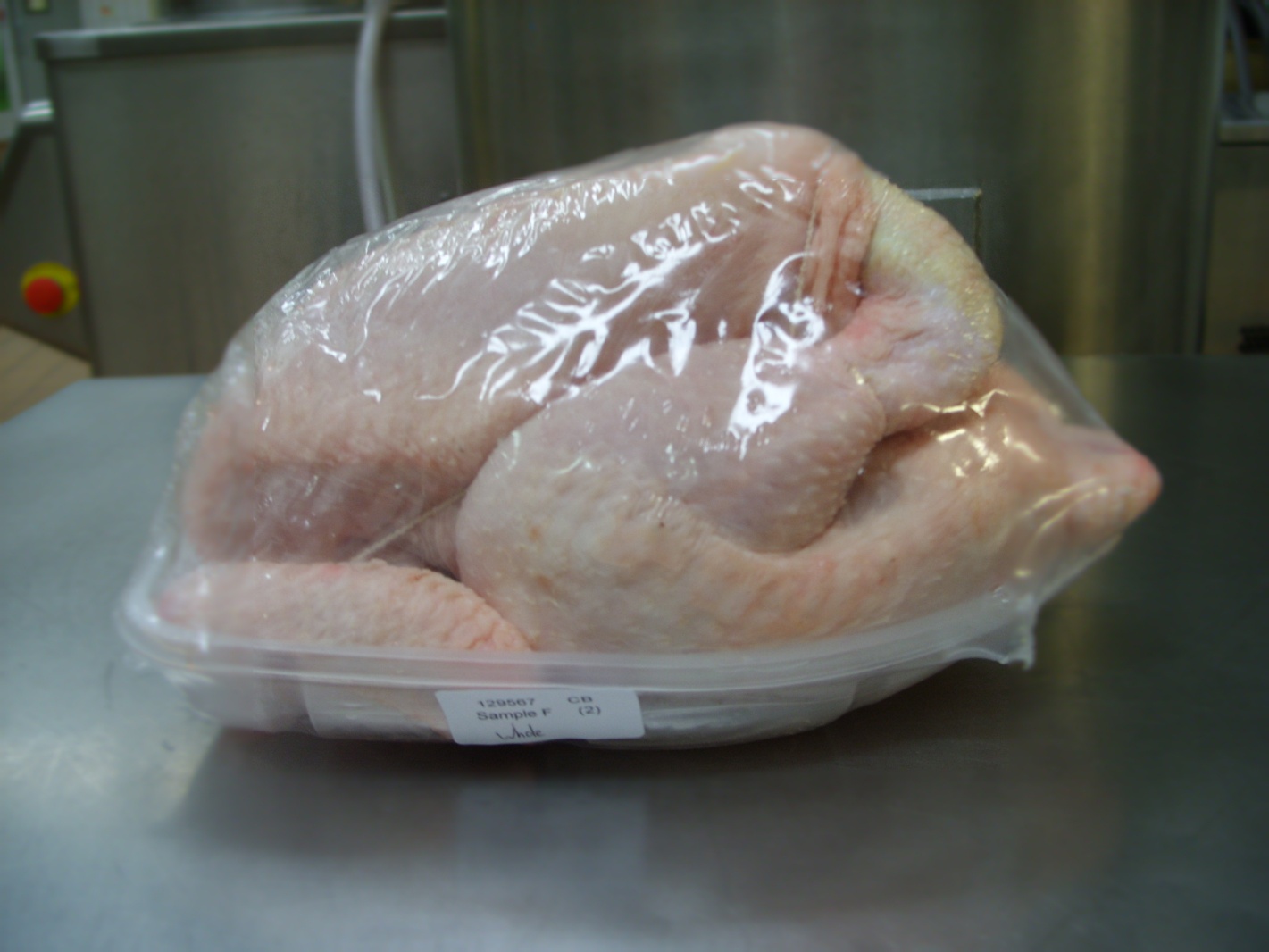 Gas Flushed Whole Chicken
Fresh Vegetables - Perforated
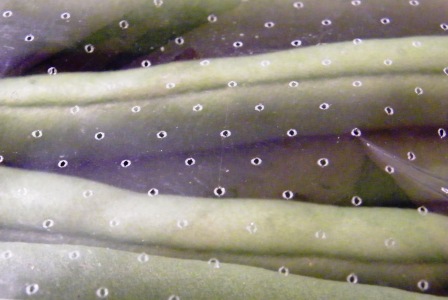 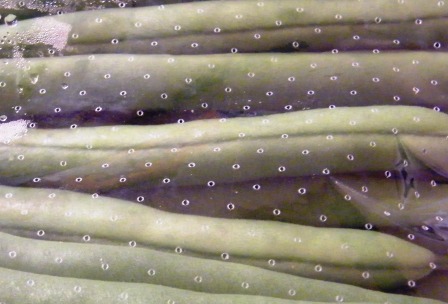 Vacuum or MAP?
Depends on the product being packaged. Vacuum packaging a ‘one size fits all’ technology – it relies solely on removing air

MAP can be tailored to the particular foodstuff
	Different gases/proportions to give the maximum shelf 	life, quality and appearance for product

(source http://modifiedatmospherepackaging.com/)
© Food Standards Agency 2015
MAP Effects on Microorganisms
MAP will not completely prevent microbial growth! In particular, concern that retard spoilage but not pathogens. 

It will selectively inhibit particular groups of organisms
		
Its effect will vary depending on the gas 	conditions used
	e.g.elevated levels of carbon dioxide retard the growth of fungi and Gram-negative psychrotrophs
	
It is used with other inhibitory conditions to gain effect (low temperature)

Refer hand out for specific product/gas mixtures used
MAP Efficacy affected by:
Product temperature

Product to gas (headspace) volume

Initial microbial loads/types of flora

Package barrier properties

Biochemical composition of the food
(Loss and Hotchkiss, in Control of Foodborne Microorganisms, 2001 
Vijay K. Juneja, John N. Sofos, eds)
Does the manufacturer understand the effect and limitations of the technology?
© Food Standards Agency 2015
High Oxygen MAP
70-100% oxygen
Inhibits both aerobic and anaerobic microorganisms
Inhibits enzymic discoloration
Prevents undesirable moisture and odour losses
Effective against Campylobacter
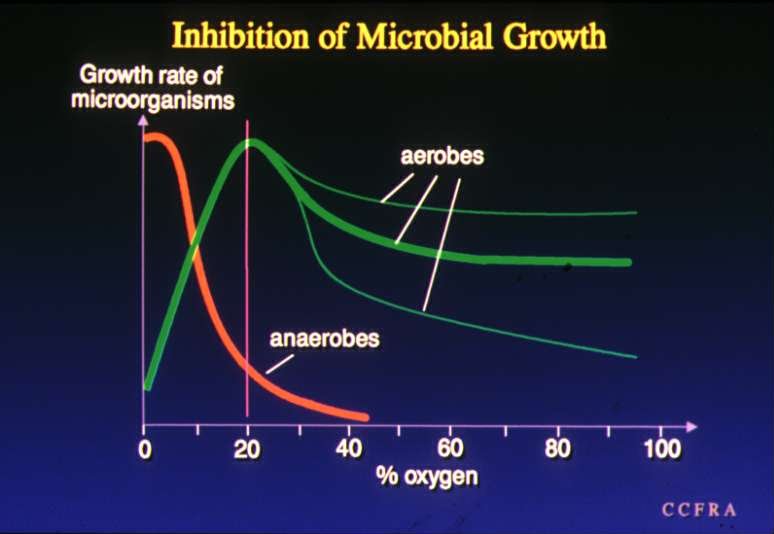 Other gases used - Nitrogen (N2)
No specific antimicrobial effect
Inert and tasteless
Functions as a ‘balance gas’ to replace O2
Not very soluble in foods
Prevents pack collapse caused by CO2 absorption
Other gases used - Argon (Ar)
Inert gas – USA (GRAS) and EU approved
Proposed as an alternative to N2
Inhibits  
- enzymic activities
- microbial growth
- degradative chemical reactions
- fungal growth
Reduces ethylene emissions
Reduces respiration rates of produce
[Speaker Notes: Miscellaneous additives permitted for use in EU

4 times more effective at displacing air  so less argon is required in the pack than nitrogen, however argon is a more expensive gas than nitrogen]
Other gases used - Nitrous oxide (N2O)
‘Laughing gas’ 
Permitted food packaging gas in UK
Sensitises microorganisms to antimicrobial agents
Used as a propellant in whipped cream cans
Other gases - Carbon monoxide (CO)
Highly toxic gas  (Use at 0.4%)
Has been found to be beneficial for some food applications, e.g.
- maintaining red colour of raw meats
- maintaining the red stripe on salmon
- reducing fresh cut produce discoloration
Not a permitted packaging gas in the EU
GRAS status in USA
[Speaker Notes: Colourless, tasteless, odourless

Banned for use in the EU due to toxicity and explosive nature in air

Mainly known for maintaining the red colour of meat

Used in USA with fresh produce to prevent browning of lettuce when used with low oxygen

Less than 1% required to inhibit many bacteria, yeasts and moulds
Lobbying to reuse again?]
WHAT ARE THE ADVANTAGES OF VACUUM PACKING FOOD?
© Food Standards Agency 2015
Extends shelf life, reduces wastage
Turnover increase, more variation and spread in product range
Optimal product and hygienic storage
Prevents drying out, moulds’ and freezer burn
Improve product quality product matures in packaging no loss of flavours
Optimal packaging contributes to food safety and HACCP standards
© Food Standards Agency 2015
SUITABLE FOODS FOR VACUUM/ MODIFIED ATMOSPHERE PACKAGING
© Food Standards Agency 2015
In theory all foods can be vacuum packed but in reality the most likely types of food that are routinely vacuum packed are fresh foods such as meat, fish, poultry, vegetables, fruits and stocks and sauces to extend shelf life and sous vide cook as well as dry foods such as cereals, nuts, cured meats, cheeses, smoked fish and coffee to solely extend shelf life.
© Food Standards Agency 2015
[Speaker Notes: Limitations in size and scale of packing.
Size of Machine and pouches]
TYPES OF VACUUM PACKING MACHINES
© Food Standards Agency 2015
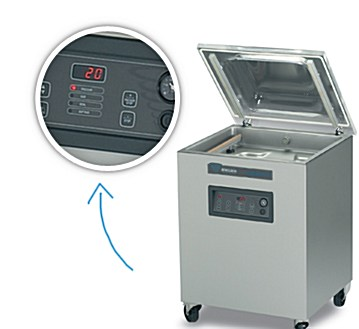 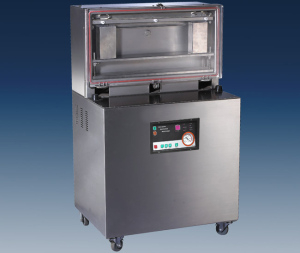 Free Standing Horizontal
Free Standing Vertical
© Food Standards Agency 2015
External Vacuum Packing Machine
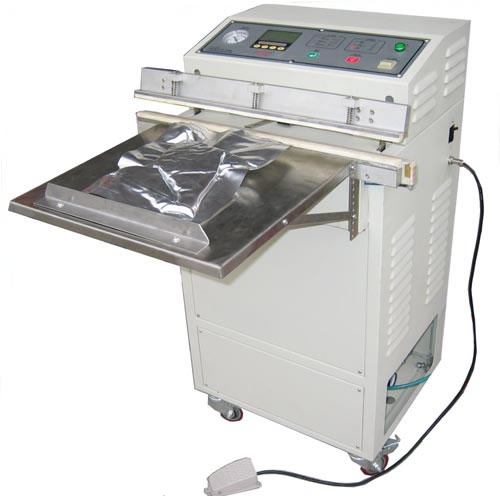 © Food Standards Agency 2015
HOW DOES A VACUUM PACKING MACHINE WORK
© Food Standards Agency 2015
Traditional chamber types that creates a vacuum in a pouch by placing the entire contents of a pouch within a chamber and extracting the air from the chamber before heat sealing the pouch.
  
External suction machines use a vacuum pump to suck air out of a pouch from the exterior of the appliance, i.e. by placing the open end of the pouch underneath a lid, withdrawing the air and then heat sealing the pouch.
© Food Standards Agency 2015
In essence the workings of a vacuum packer are very simple.  The vacuum packing machine consists of a hermetically sealed chamber from which all or part of the air is inside the chamber.  This is extracted by a pump consisting of rotating blades that absorbs and expels air.  A vacuum pouch is then sealed with a heat produced by thermal strips.  

It is also possible to create a vacuum and seal the bag inside a box chamber (called a chamber machine) and in others it is possible to drawer a vacuum from a pouch whose open pocket is placed under a lid of a machine and heat sealed whilst under vacuum pressure (called an external suction vacuum sealer).
© Food Standards Agency 2015
VP & MAP PACKAGING
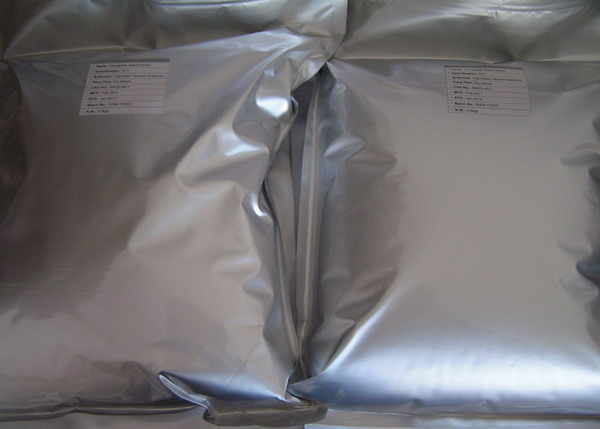 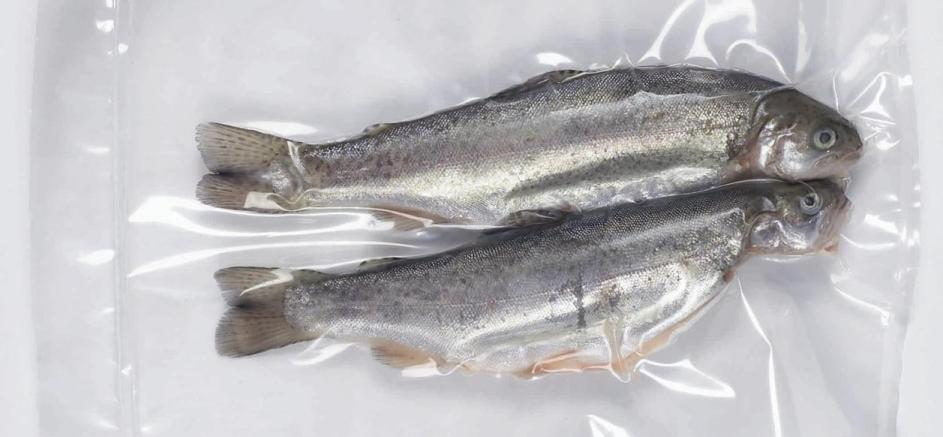 © Food Standards Agency 2015
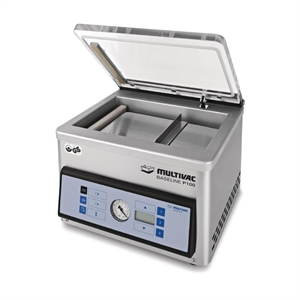 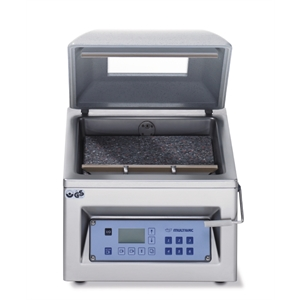 Table top models
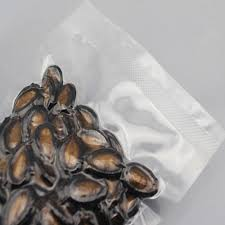 © Food Standards Agency 2015
FACTORS AFFECTING CHOICE OF PACKAGING MATERIALS
Gas Permeability
Water Vapour Transmission
Mechanical Properties (integrity)
Sealing Reliability
Material Type
© Food Standards Agency 2015
[Speaker Notes: Important that the material does not change on storage – that it is stable and that it does not allow excessive of gas from the environment into the pack.  If barrier packaging is not suitable for the purpose then the desired atmosphere will not be maintained.  Recommended that the suitability of the packaging system used is assessing and measuring the conditions of the pack after storage.

Water Vapour Transmission – important that the packaging used does not allow excessive transfer of moisture.  Loss of water moisture from the pack may lead to a decrease in product quality whilst any ingress of moisture to the pack may disturb the balance of the preservative factors, which in turn may  lead to food safeyt being compromised.

Mechanical Properties material must be suitable to withstand puncture and the mechanical stress during normal pack handling. When the wrong type of packaging is used , excessive damage, gas leakage or loss of vacuum could occur.

Sealing reliability – in both processes seal integrity is extremely important to ensure the correct internal atmosphere is maintained

Material Type – the material used will be different for VP and MAP and will consist of different components and specific characteristics.]
Packaging must comply with the Plastic Materials and Articles in Contact with Food Regulations 2008
Compliance statement should be obtained
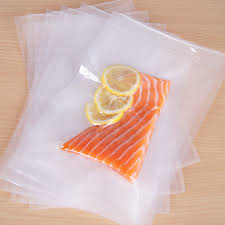 © Food Standards Agency 2015
[Speaker Notes: Compliance statements are from Manufacturers stating that packaging meets the requirements of legislation.]
Embossed vacuum pouches which are also sometimes called ribbed, textured or channeled bags are suitable for external suction vacuum sealers.  These bags are also suitable for use when drawing a vacuum outside the chamber of a chamber type vacuum packer and have a temperature tolerance of 70° C.  

Standard preservation vacuum pouches in various thicknesses of 90µ, 140µ and 200µ that can be used solely in a chamber type vacuum packer.  The thicker the micron the less likely the bag will puncture when vacuum packing boned meat and sharper objects like speck, parmesan and rice.  The maximum temperature tolerance for these bags is 70° C.
© Food Standards Agency 2015
[Speaker Notes: FBO needs to monitor gas levels in packaging and this should be monitored and tested]
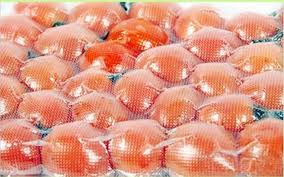 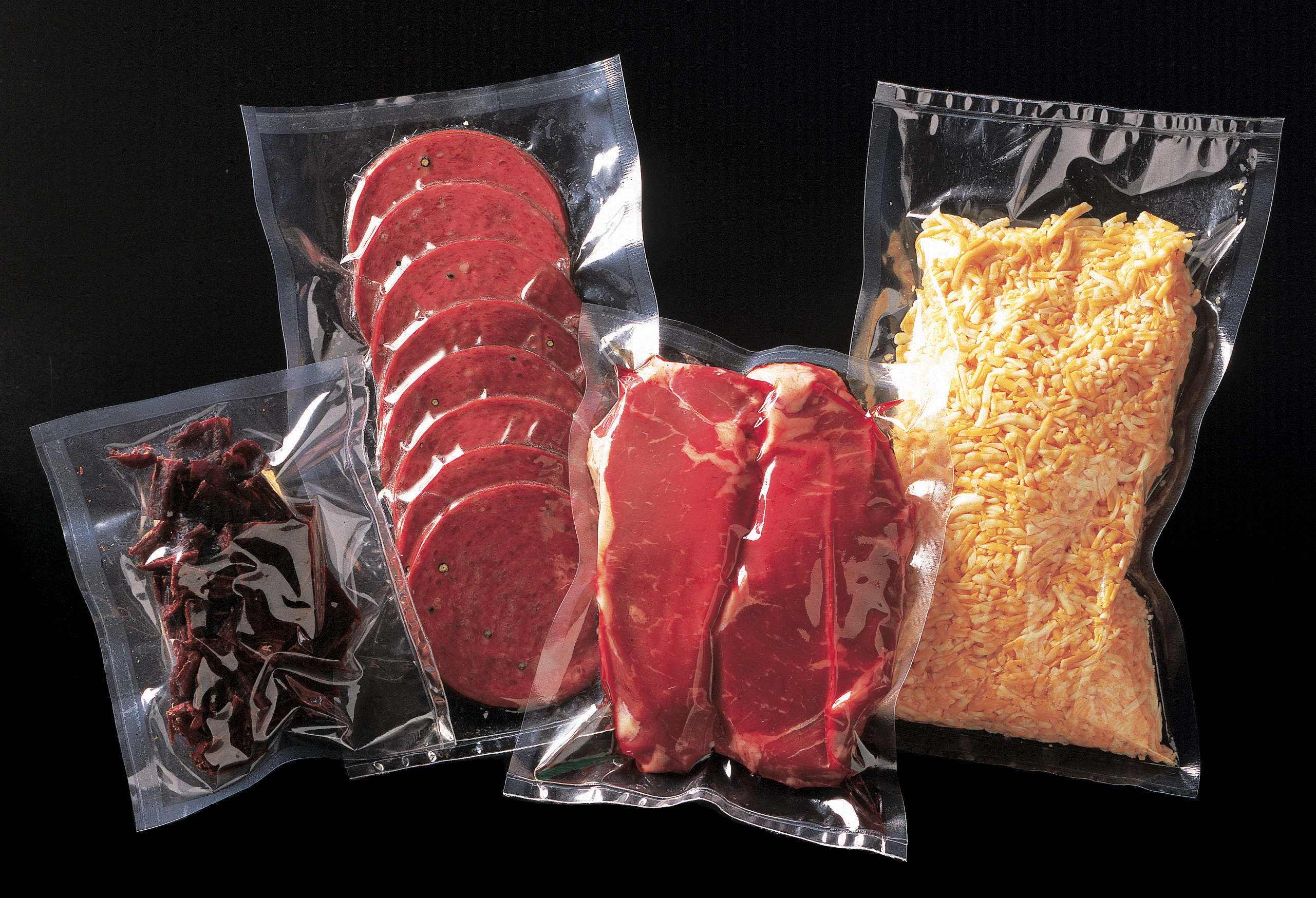 Standard Pouches
Embossed
© Food Standards Agency 2015
GAS MEASUREMENT
Equipment available to measure gas in packs.
Off-line 
- Bench top
- Hand held
On-line
- Equipment based
GAS ANALYSIS
For MAP products routine analysis of gas mixture

Use of a Gas Analysis Machine
© Food Standards Agency 2015
[Speaker Notes: Advice on how to use from the manufacturers.  Carried out as part of a routine start up procedure.]
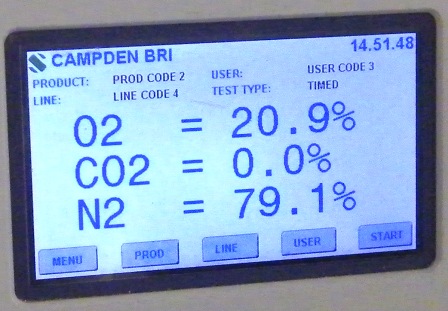 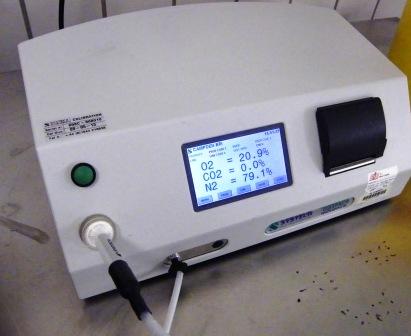 Gas Analysis
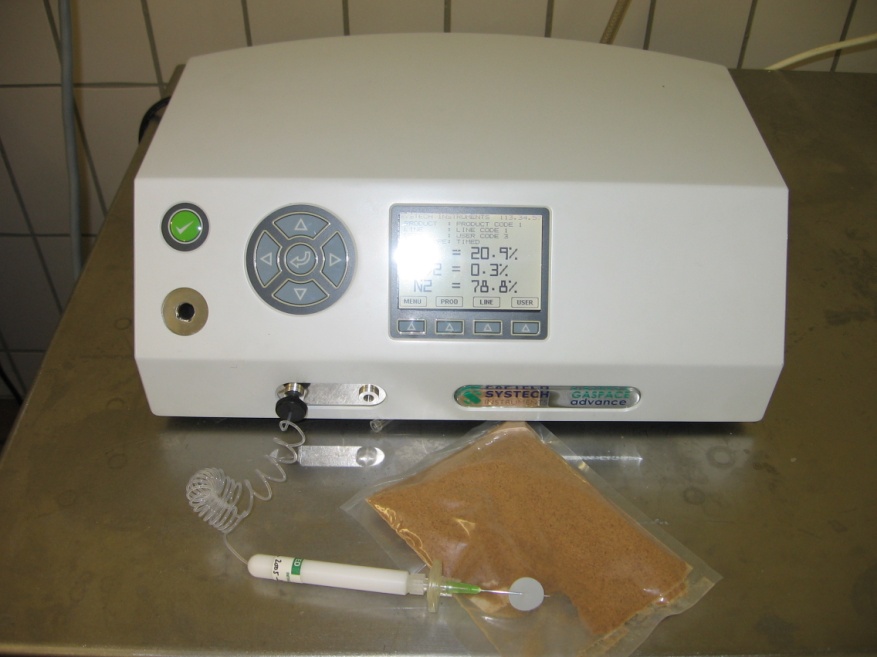 CHECKS
Check levels (0.3?)
Use of gauge/s
Examination of pack
Tightness
Loose pack
Air spaces in pack
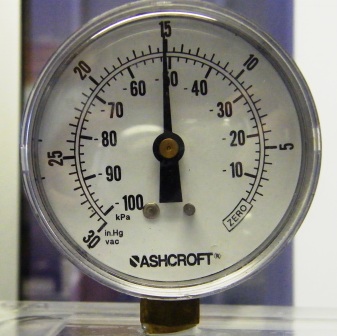 Use of Vacuum Gauges
Vacuum Measurement
SEAL INTEGRITY –ESSENTIAL CHECKS
Alignment of the sealing head
Dwell time
Temperature
Pressure
Machine Speed
Size of packaging used for product
© Food Standards Agency 2015
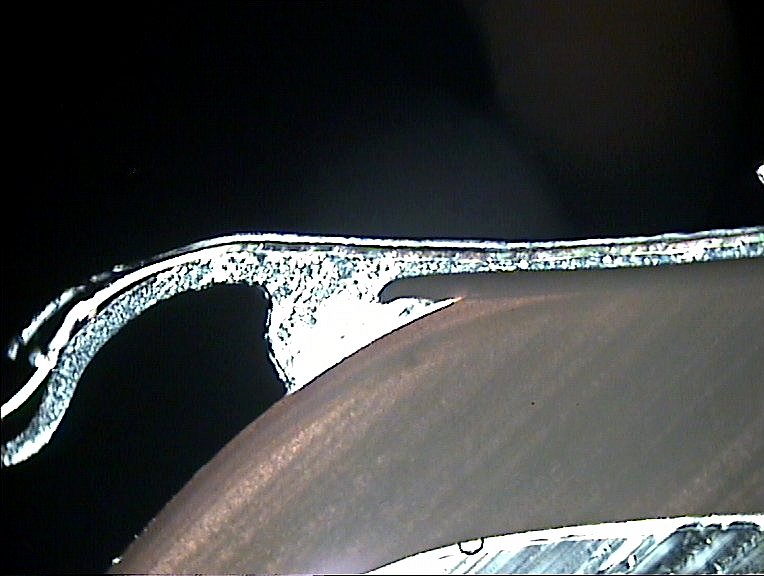 Lidding Film
Heat Seal area
Heat Seal (X-section)
Base Material
SEAL QUALITY
Determined by
Materials – must be compatible
Cleanliness of seal area
Maintenance of sealing equipment
Sealing bars
Time/temperature/pressure
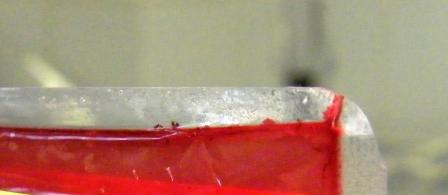 Dirty Seal Area
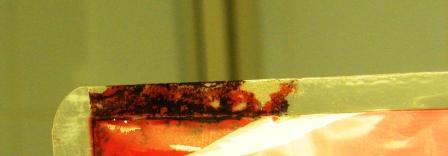 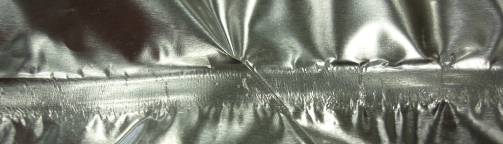 Seal Faults – Folds/Creases
Folds – 
These can result in leakage routes
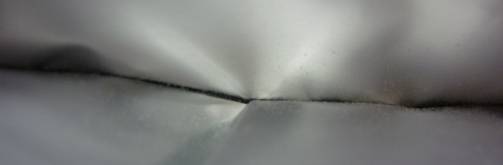 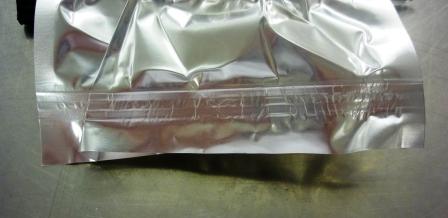 Seal Faults – Folds/Creases
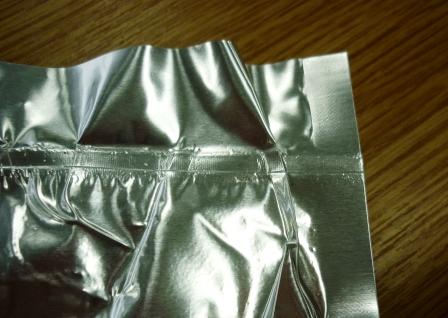 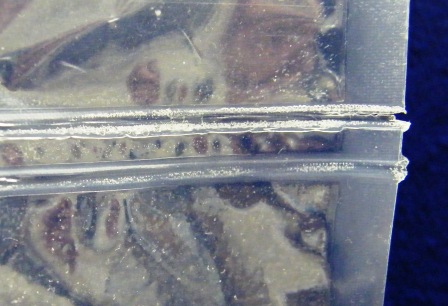 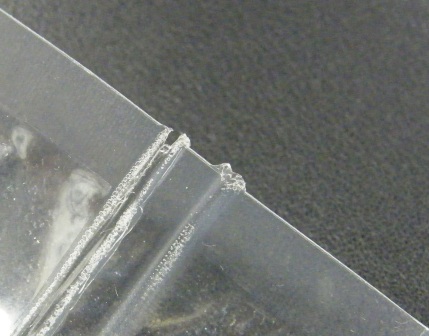 Seal Faults - Heat
TESTING SEAL INTEGRITY
Non Destructive Tests

Destructive
© Food Standards Agency 2015
[Speaker Notes: Visual and Manual inspections

On production line then an automated in line testing where pneumatic plungers measure pack resistance to pressure automatically rejects leaky packs

Destructive Tests are usually carried out when the equipment is being set up and includes 
Burst test
Leak test
Electrolyte test
Dye penetration test
Drop test
Peel test]
TEST METHODS
Visual
“Squeeze” type tests
Dye Test
Electrolytic Test
Inflation test (Burst test)
Compression test (Burst test)
Tensile/peel test
TESTING
Visual tests
delamination
dents, tears, 
obvious leaks
shape of package & alignment of seals
heat damage
fouling of seals
“SQUEEZE” TYPE TESTS
Testing by Hand
Squeeze pack looking for seal failure 
Bubble leaks – squeeze pack in water (Bucket?)
Caution – size of hand! Variation?
DYE TEST
The dye test is limited to the detection of individual leaks particularly if a number of leaks are present.  
Penetrant dyes put into pack/seal area and left for a set period of time.  
The seals are examined for dye penetration.
The dye indicates when leaks are present and also identifies their position
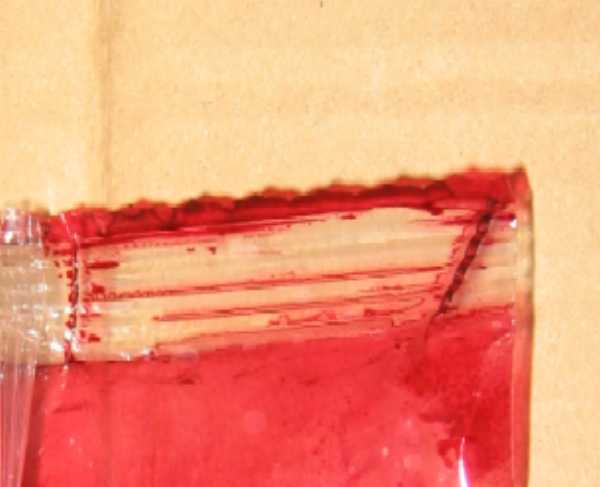 Dye Test
LABELING
Must comply with current regulations
High risk food must be labeled with use by date and storage conditions e.g. temperature; consume within 3 days of opening
Cooking or reheating instructions ( must be based on proper evaluation of product safety
Ingredients
Manufacturer’s name and address
Any other information required by specific legislation e.g. FIR
© Food Standards Agency 2015
CLEANING OF MACHINERY
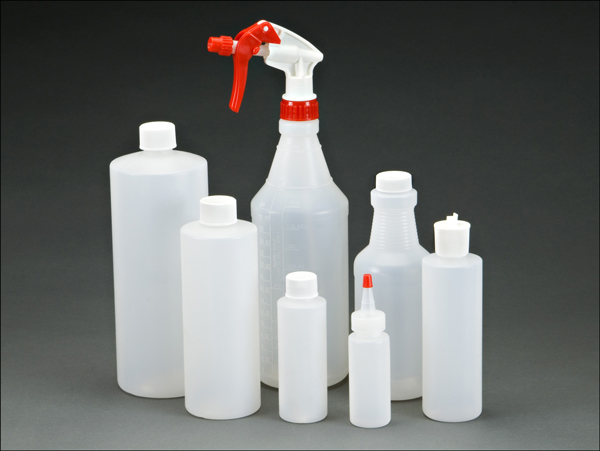 © Food Standards Agency 2015
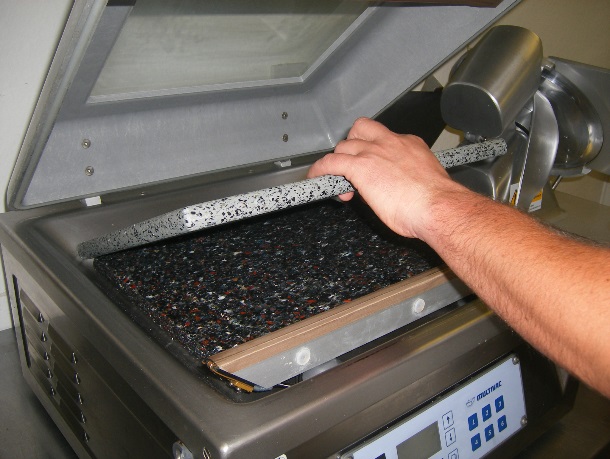 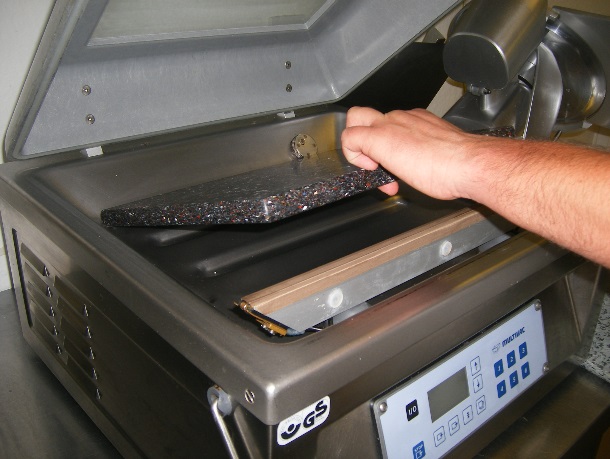 Step 2 – Remove bottom board
Step 1- Remove top board
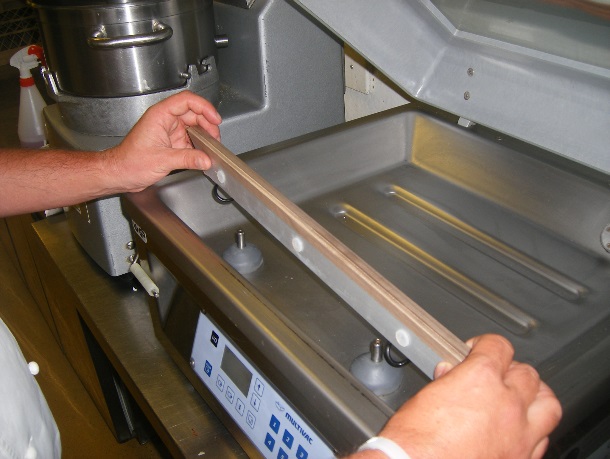 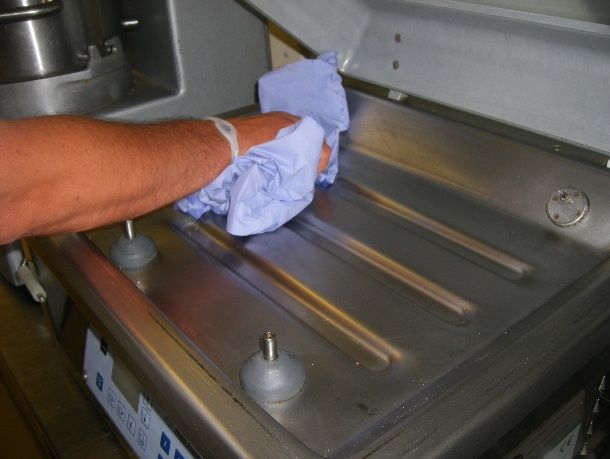 Step 3 – Remove heating bar
Step  4 – Remain main debris
© Food Standards Agency 2015
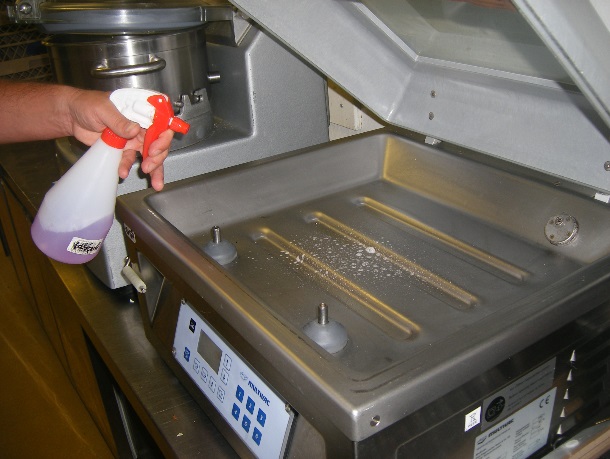 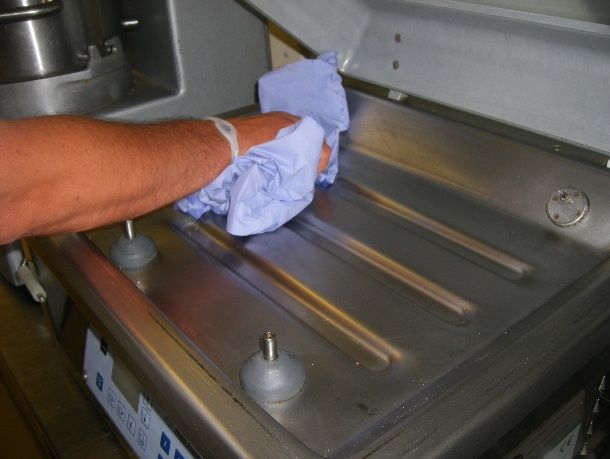 Step 6 – Remove sanitiser
Step 5 – Sanitise base
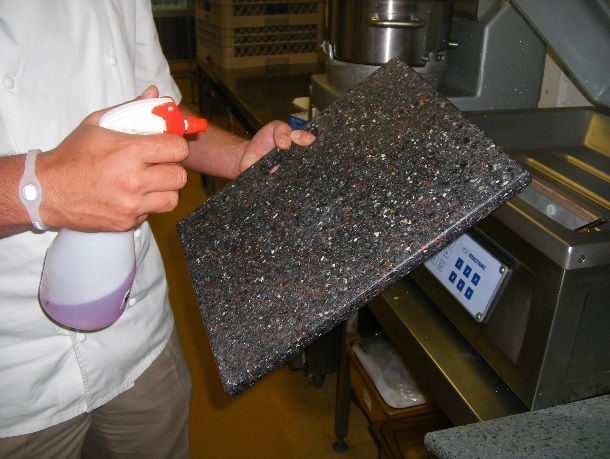 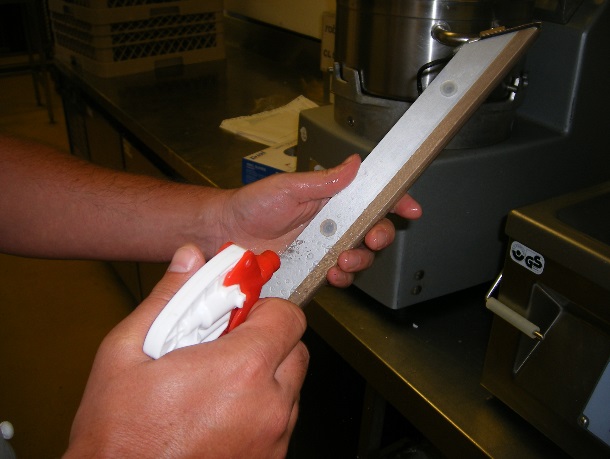 Step 8 - Sanitise each board
Step 7 – Sanitise sealing board
© Food Standards Agency 2015
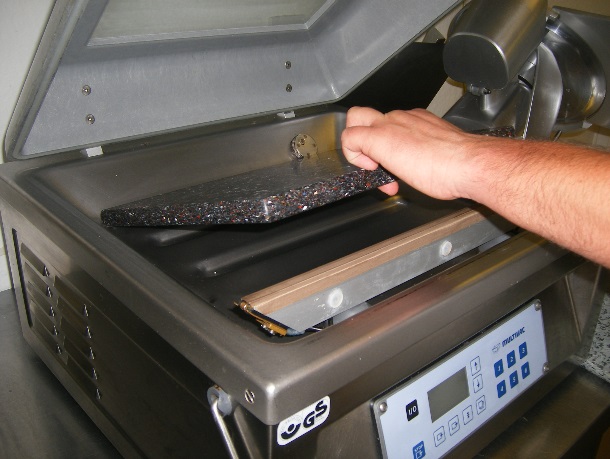 REMEMBER – AVOID CROSS CONTAMINATION AFTER THOROUGHLY CLEANING UNIT – SPRAY SANITISER FOR A SECOND TIME THEN ALLOW TO AIR DRY IN ACCORDANCE WITH THE MANUFACTURERS INSTRUCTIONS BEFORE USE
© Food Standards Agency 2015
TEMPERATURE CONTROL
Transportation
Delivery
Storage
Preparation
Storage of prepared raw ingredients
Pre-cooking e.g. browning and subsequent cooling rate
Packaging Process – if temperature too high condensation may form on the film and cause increase in Aw
© Food Standards Agency 2015
[Speaker Notes: Controlling product temperature is utmost important during the production of VP and MAP foods from receipt and storage of perishable food ingredients to distribution of end use products

Target temperatures recommended for each manufacturing stage are based on scientific information on growth and death characteristics of relevant bacteria and should be adhered to.]
CRITICAL CONTROL POINTS
COOKING AND COOLING
© Food Standards Agency 2015
Cooking - CCP

Cooling -  CCP
Individual portion size (approx. 350g) 90 mins
Large joints  within 4 hours
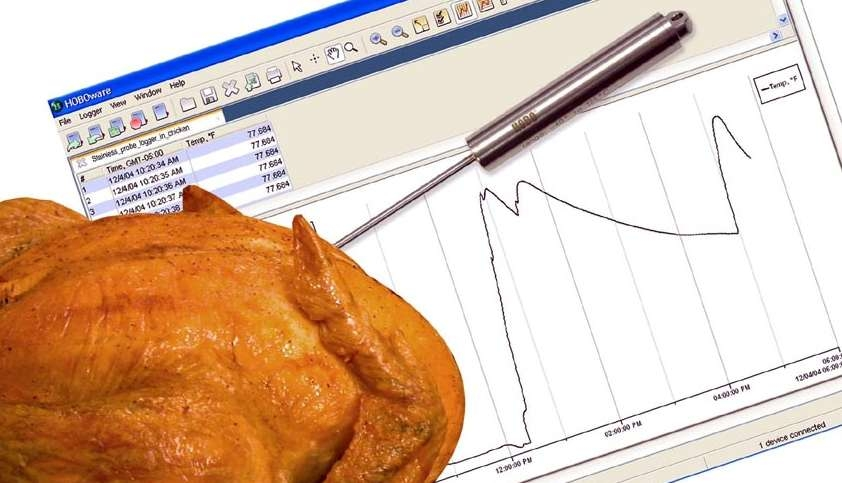 Thermometers should have an accuracy of +/-5°c
© Food Standards Agency 2015
MICROBIOLOGY AND VP/MAP
Think Risk!
Hazard Identification
- What is the problem- What is the hazard (pathogen, toxin?)- Which foods are associated
Exposure Assessment
- What is the level of the hazard in the food eaten?- How much of the food is eaten?- How often is the food eaten?
Hazard Characterisation
- Which consumers are vulnerable?- At what level(s) does the hazard cause illness?- What are impacts on consumer health?
Risk Characterisation
- What is the risk to consumers and to sub-groups of consumers?- What is the effect of different mitigation actions?- What are key assumptions and uncertainties in the assessment?
[Speaker Notes: Basic framework is applicable across all hazards
 
Hazard identification
Identify pathogen of concern
Hazard characterisation
Determine the dose-response relationship (volunteers, animals) when possible, or investigate outbreaks
Exposure assessment
Calculate the exposure to the hazard at consumption from hazard level and consumption volume/frequency
Risk characterisation
Combine exposure and dose-response to obtain and estimation of the prevailing risk level or rate of illness]
Hazard ID. Which microbes are of concern (reasonably likely to occur)?
Viruses:
Will not grow in food, may be transmitted via VP/MAP foods as per other foods

Yeasts and Bacteria:
Yeasts can cause spoilage.
Bacteria cause the majority of food poisoning and food spoilage in VP/MAP.
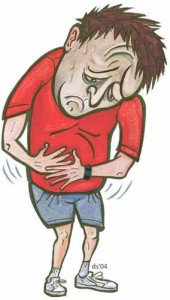 Focus on Bacteria....
Obligate Aerobes (Require O2)
Obligate Anaerobes 
(Require Absence of O2)
Facultative Anaerobes (can grow in presence or absence of O2)
Organisms that grow in low O2 environment ?
Pathogens/Food combinations of particular concern
Hazard ID – C.botulinum
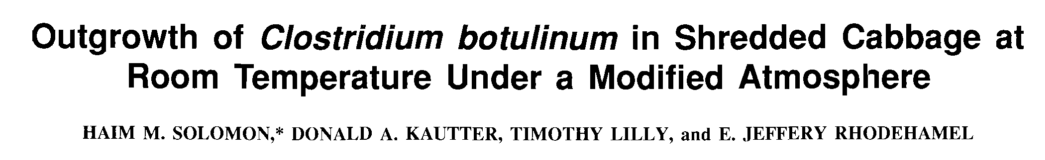 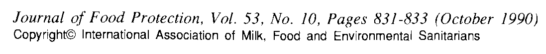 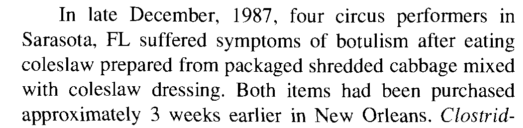 © Food Standards Agency 2015
Hazard ID – C.botulinum
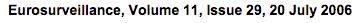 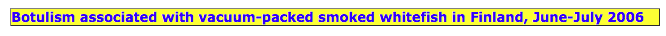 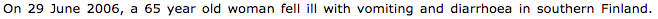 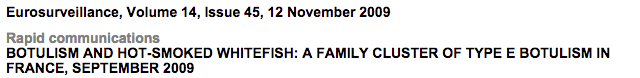 Concern has typically focused on the potential growth of C. botulinum
© Food Standards Agency 2015
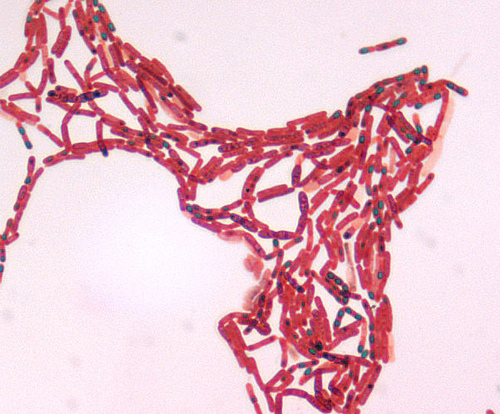 Clostridium botulinum
Two important groups for human disease:
All produce toxins and spores.
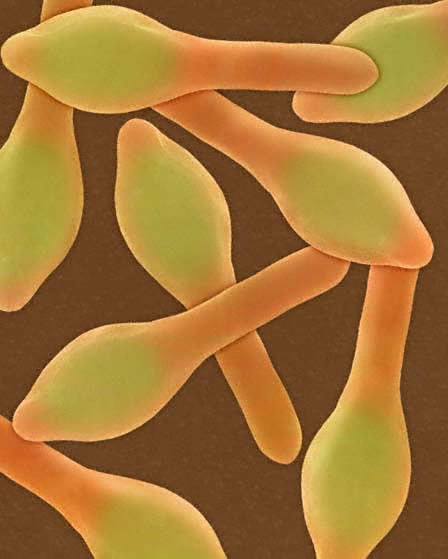 Clostridium botulinum
Source: 
Soil, water and silt
Foods involved: 
Canned foods, 
meat products, 
milk products 
fish and vegetables. 
Honey (infants)
Spores may survive pasteurization or recontaminate - geminating later in anaerobic conditions.
Incidence: Rare in UK:
30 cases in 1989,
1 case in 2005
USA has 40-80 cases/year
Hazard ID – L.monocytogenes
L. monocytogenes has also been in focus…

…In VP smoked and cold-salted fish, other RTE meat products
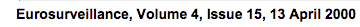 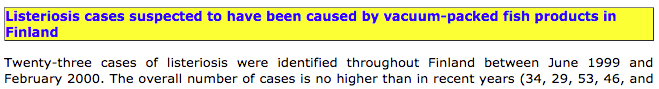 © Food Standards Agency 2015
Hazard ID – L.monocytogenes
…In MAP produce 
increase in shelf life without affecting the growth of L. monocytogenes
pathogen able to grow at refrigeration temperature
The suppression of the microflora could lead to a situation where in adequately refrigerated produce, L. monocytogenes could reach high levels before spoilage occurs 
	Food Control. Vol. 9. No. 6. pp. 321-347, 1998 (Produce ref)
© Food Standards Agency 2015
Hazard Characterisation-Clostridium botulinum
Infective dose:	
0.005-0.1 micrograms of toxin
Onset time:	
12-36 h (Range up to 8 days)
Duration: 		
Death in 1-8 days or slow  recovery over 6-8 months
Symptoms:
Day 1-3 malaise, dizziness, diarrhoea, vomiting           
Day 3-8 speech, vision, 					swallowing affected, death
Convalescence (If antitoxin given)- long and slow
Exposure factors                           -Clostridium botulinum
Anaerobic and psychrotrophic* organism
Can tolerate elevated CO2 levels - some evidence that CO2 stimulates spore germination
VP has no inhibitory effects
Can grow in low levels of O2 and produce toxins with no apparent signs of food spoilage 

*Can grow at chill temperatures (down to 3°C)
Risk Management – Control of significant hazards in VP/MAP
Intrinsic Factors:
Properties possessed by the food itself (e.g. pH, Aw)

Extrinsic factors:
Conditions imposed on the food (e.g. packaging atmosphere, temperature)
Intrinsic Factors affecting shelf-life of VP/MAP food
How does pH affect microbial growth?
5.0
4.5
4.0
3.5
pH minima for microbial growth:
C. perfringens
2.0
C. botulinum
S. aureus
E. coli
Lactic Acid Bacteria
L. monocytogenes
B. cereus
Yeasts and Moulds
B. coagulans
Salmonella spp.
pH range of food
FOOD GROUP			FOOD			pH
Meat				Chicken			5.1-6.2
					Beef			6.2-6.4
Fish				Cod			6.6-6.8
					Tuna			5.2-6.1
Dairy				Milk			6.3-6.5
					Cheddar Cheese		5.8
					Buttermilk		               	4.5
Fruit				Apples			2.9-3.3
					Limes			1.8-2.0
					Oranges			3.6-4.3
					Melon			6.3-6.7
Vegetables				Carrots			4.9-5.2
					Potatoes			5.3-5.6
					Cabbage			5.4-6.0
Water Activity (Aw)
Measure of “available water” in a system
Different from moisture content
Partial vapour pressure of water in equilibrium with the sample
= Aw
Partial vapour pressure of pure water at the same temperature
1.00
0.95
0.90
0.85
Aw minima for microbial growth:
Pseudomonas
E. coli
Lactobacillus
Micrococcus spp.
0.60
C. botulinum
C. perfringens
Salmonella
S. aureus (aerobic)
Listeria monocytogenes
Staphylococcus aureus (anaerobic)
Bacillus spp. (aerobic)
Most yeasts and moulds
Osmophilic yeasts and xerophilic moulds
Aw ranges for food
Extrinsic Factors affecting shelf-life of VP/MAP foods
Temperature
Temperature
Microbes have different optimum growth temperatures
Temperature
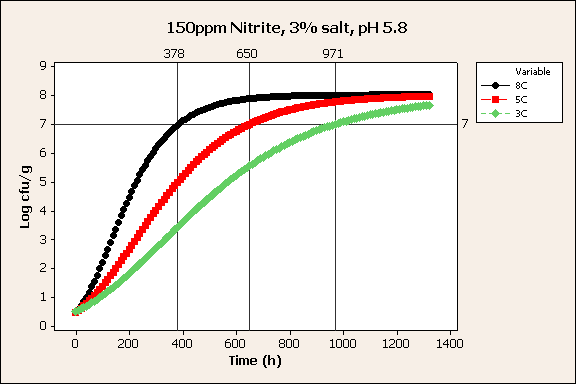 Good temperature control can double shelf life.
8°C = 15d
5°C = 27d
3°C = 40d
Meat spoilage model produced using Campden BRI ‘Forecast’ software.
Other Extrinsic Factors:
Storage conditions e.g. relative humidity
Packaging atmosphere........others?
Controlling C. botulinum in chilled VP/MAP products
A chilled shelf life of 10 days or more is possible if one or more of the following are met:
pH of 5 or less throughout the product
Aw of 0.97 or less throughout the product
Heat treatment of 90°C for 10 minutes or equivalent throughout the product.
Salt of 3.5% (aq) or greater throughout the product.
Any combination of factors proven to inhibit growth or toxin production by C. botulinum.

Proteolytic strains controlled by temp <10°C (non-proteolytic <3°C)
What else can be done to control C.botulinum in VP/MAP foods?
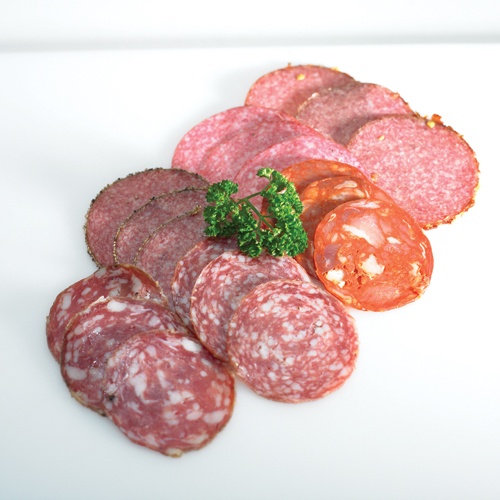 Nitrite – cured meat products
Nitrite is primarily a curing agent – provides meat colour, flavour, texture and serves as an anti-oxidant
Usually sodium (NaNO2) or potassium (KNO2) nitrite, but also nitrate salts (E249-E252)
Particularly effective against Clostridia – variable for other microbes
Control over fermentation needed to prevent conditions favourable to growth of other microorganisms
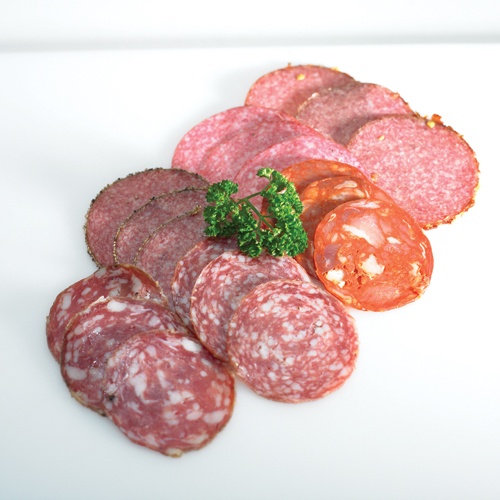 Nitrite – cured meat products
Amounts (maximum, maximum residual) and products are specified in Directive 95/2/EC (food additives)
Typically 50-150 mg/kg nitrite is necessary to inhibit the growth of C. botulinum  (salt/Aw, pH, cooking and storage parameters also impact)
Input levels (vs residual) are important for C.botulinum control (EFSA Journal (2003) 14, 1-31)
Concern re acute effects of nitrite consumption controlled by use of salt mixes
Lactic Acid and its salts
Used for centuries in fermented / cultured products (cheese, sauerkraut etc.)

Modern usages: Salt replacement,  water retention in meat products, colour retention.

Several studies have shown an antimicrobial effect at relatively high final concentration (approx .1 – 3%)

Possible antimicrobial effect on C. botulinum.
Campden BRI data: R&D 277
Interactions between factors: Hurdle technology.
Hurdle technology – a combination of factors, when used together result in a safe design
One intrinsic factor alone may not be enough to inhibit microbial growth (e.g. Low-ish pH of 5.8)
Low-ish pH and some salt in combination with each other may inhibit growth.
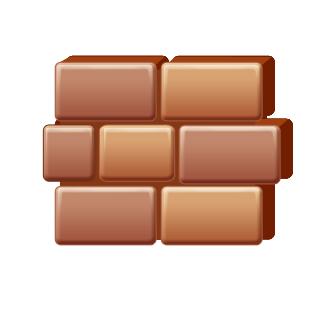 Examples: pH and Nitrite
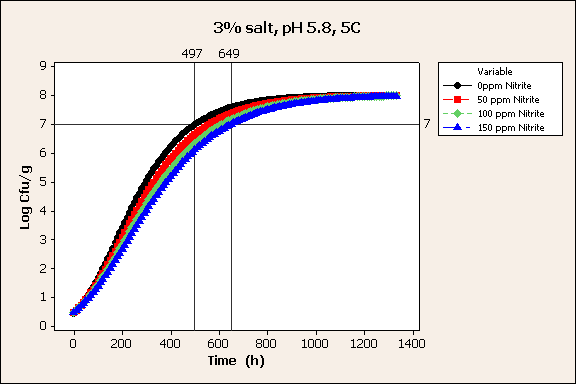 Shelf life extended from 20 days to 27 days using nitrite.
Meat spoilage model produced using Campden BRI ‘Forecast’ software.

Publically available models are available e.g.  DTU Food Safety and Spoilage Predictor (FSSP)
Examples: continued
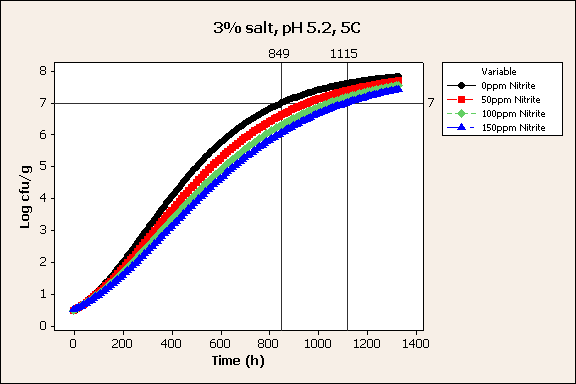 Lower pH and nitrite gives shelf life of 46 days.
Meat spoilage model produced using Campden BRI ‘Forecast’ software.

Publically available models are available e.g.  DTU Food Safety and Spoilage Predictor (FSSP)
Shelf Life determination and VP/MAP
Factors limiting shelf life
Often spoilage organisms – e.g. Lactic Acid Bacteria (LAB), Enterobacteriaceae (non-pathogenic), Spore-formers (e.g. Bacillus, Clostridium spp.)








Other quality changes e.g. in colour, taste, texture

Potential for pathogen growth
C. botulinum/L. monocytogenes in particular subject to regulatory controls
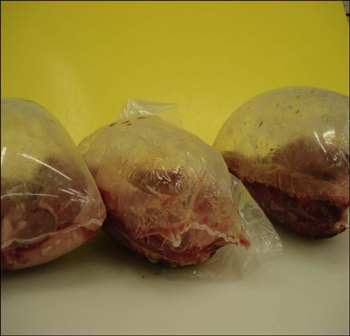 Low temperature growth of Clostridium estertheticum (<0°C)
Causes ‘Blown Pack’ spoilage of chilled VP meat.
Image courtesy of TEAGASC
Greening of meat
“Iridescence is a common problem in sliced roast beef and ham products. The dominant color is frequently green and consumers sometimes confuse this with green myoglobin pigments associated with microbial growth. The iridescence of meat products is produced by a combination of the angle of incidence of the light on the muscle fibres and the wetness of the surface. If the fibres are pulled slightly out of alignment during slicing, the light strikes the fibre at an angle scattering light which appears as the rainbow or greenish color on the surface of the meat. Addition of phosphate seems to exacerbate the problem by increasing the amount of water that is retained by the product.”
Jane Ann Boles - The Saskatchewan Food Product Innovation Program
Pathogens our primary concern
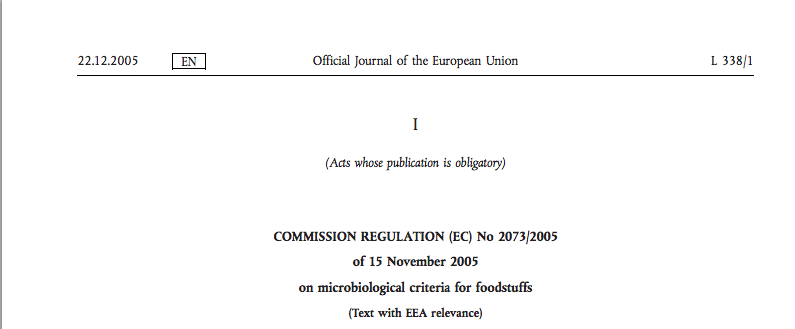 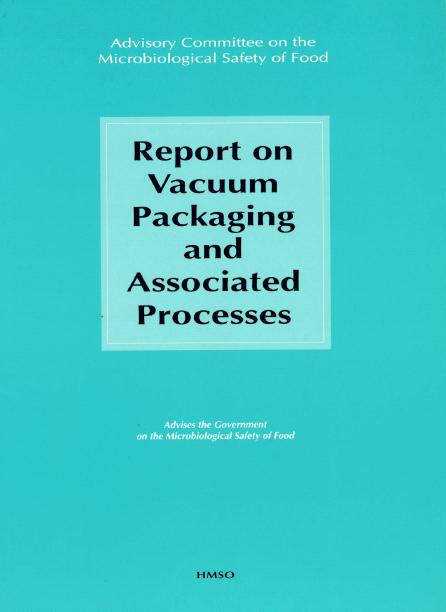 © Food Standards Agency 2015
Shelf-life of chilled VP/MAP products limited by C. botulinum requirements
<10 days unless one or more of the following are met:
pH of 5 or less throughout the product
Aw of 0.97 or less throughout the product
Heat treatment of 90°C for 10 minutes or equivalent throughout the product.
Salt of 3.5% (aq) or greater throughout the product.
Any combination of factors proven to inhibit growth or toxin production by C. botulinum.
“I’ve opened this Vac Pack, it’s been exposed to air so I get another 10 days when I re-pack it, right?”
WRONG!!

C. botulinum produces spores which can survive in air, going on to grow and produce toxin on re-pack.
....so what do you do about re-packing sliced meats etc?
If the product is not re-contaminated during slicing and re-pack, and the specified storage temperature is adhered to, the original shelf life applies (i.e. if a joint has a 20 day life and is sliced on day 5, the slices have a 15 day life).

Underpinned by good Food Safety Management systems i.e. GHP, GMP and HACCP

Subjective assessment of operators control

Decision will also depend on the validity of the original shelf life assignation
“The practice of giving a ‘rolling 10 day shelf-life’ is of great concern. If a VP/MAP product is unwrapped, e.g. for slicing or portioning, and then rewrapped, the shelf-life given to the re-wrapped product should not exceed the shelf-life given to the original product. Where the re-wrapped shelf-life is to be greater than 10 days then this ought to be justified with respect to controlling factors to prevent the growth of non-proteolytic C. botulinum.”
2008 FSA VP Guidance:
My product doesn’t meet any of the 10-day criteria, do I have to go to the expense of a challenge test?
Alternatives to the ‘10 day rule’
C. botulinum will not grow below 3°C
Superchill/deep chill
Freeze
Modelling
Challenge testing
Risk assessment
Listeria monocytogenes and shelf life (SL)
Is there evidence that the organism is unable to grow? I.e.
Intrinsic (or extrinsic) factors preclude growth, on own or in combination
Backed up by references/models/data
L.m. not the limit for SL – must meet criteria specified
If growth is possible:
SL determined by requirement to maintain level <100cfu/g
Demonstrated to ‘satisfaction of competent authority’
If not demonstrated, absence criteria apply
© Food Standards Agency 2015
Challenge Testing
Laboratory simulation of microbe fate over a product’s life

Inoculation of specific organisms likely to occur (and limit SL), or validated surrogate(s) that are representative

Sampled at specific intervals (including end of SL) to determine survival/growth

Storage conditions appropriate for product, including foreseeable misuse

Expensive
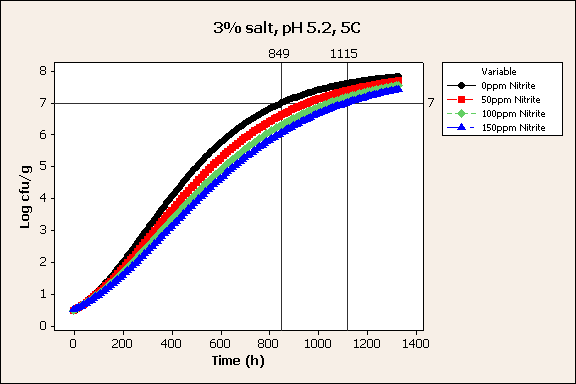 Predictive Modelling
Swift & cheap
Only Temperature, pH and Aw data needed.
Provides a prediction of shelf life for spoilage or pathogenic organisms.
Does not provide the same level of confidence as a challenge test.
Often used during NPD (new product development) as confirmation of the effects of recipe changes.
Is a predictive model good enough to be confident of safety?
Models tend to be ‘fail safe’ rather than ‘fail dangerous’ i.e. give conservative estimates of shelf life.

Trusted models, sources e.g.
IFR Combase (http://www.combase.cc/)
USDA Pathogen Modeling Program (http://pmp.errc.ars.usda.gov/PMPOnline.aspx)

Wise to compare outputs, understand limitations
Risk Assessment
Paper exercise that can incorporate literature findings, predictive models and challenge test data

Outlines the relevant hazards, their ability to grow to levels that could cause illness

Underpins operator HACCP plans, and/or decisions on food safety management controls

Responsibility of FBO, but EHO understanding required
© Food Standards Agency 2015
GUIDANCE FOR FOOD ENFORCEMENT OFFICERS
© Food Standards Agency 2015
Powers exist in the Food Hygiene (England) Regulations 2013 and equivalent legislation in Scotland, Wales and Northern Ireland, to issue a hygiene emergency prohibition notice where there is evidence that there is an imminent risk to consumers. 
Before considering such action, the local authority should consider the advice contained in this document and other references therein and seek advice of an appropriate expert who may be able to provide evidence in court on behalf of the authority if their action is challenged. 
The seizure of food and the possibility of product recall would also need to be considered. In considering whether enforcement action is appropriate or necessary it should be recognised that the advice of the Advisory Committee for the Microbiological Safety of Food (ACMSF) is based on best scientific advice and industry practice. 
There is no specific law across the EU, in the UK or other Member States, that covers the use of VP/MAP technology.
© Food Standards Agency 2015
An FBO must be able to identify the hazards associated with their business and the methods to control those hazards and reflect these in the business’s HACCP based food safety management system. Reference to the decision tree will identify those factors that need to be taken into account when a VP/MAP product is repacked.
© Food Standards Agency 2015
Legislation:

Food Safety Act 1990
The Food Hygiene Regulations 2013

Relevant Codes Of Practice

Food Law Code of Practice 2015
© Food Standards Agency 2015
Useful publications:

 The Manufacturer of Vacuum & Modified atmosphere of Chilled Foods Code of Practice  - Campden BRI
The Report on Vacuum Packing and Associated Processes – ACMSF
The FSA Guidance and Shelf Life of Vacuum and Modified Atmosphere Packed Chilled Food…..
© Food Standards Agency 2015
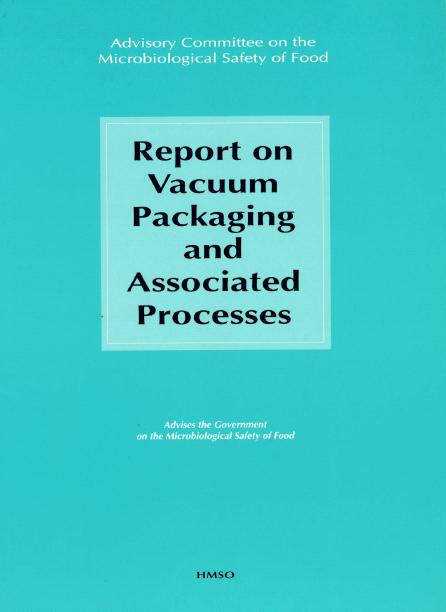 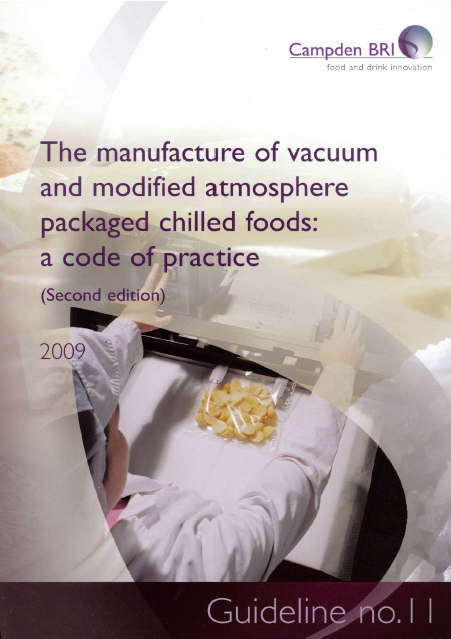 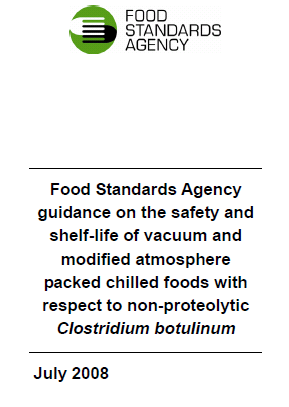 © Food Standards Agency 2015
ACMSF

Advisory Committee on the Microbiological Safety of Foods

Set up in 1990, this non-statutory committee provides expert advice to Government on questions relating to microbiological issues and food.

The Committee provides advice in response to requests from the Food Standards Agency and also on matters that Committee members themselves identify as important
© Food Standards Agency 2015
Ensure that enforcement action taken is reasonable, proportionate, risk-based and consistent with good practice. 
Where relevant liaise with Primary Authority
Unless there is a significant risk follow hierarchy of enforcement
Consider :

The Crown Prosecution Code
The Regulators Code
Enforcement Policy
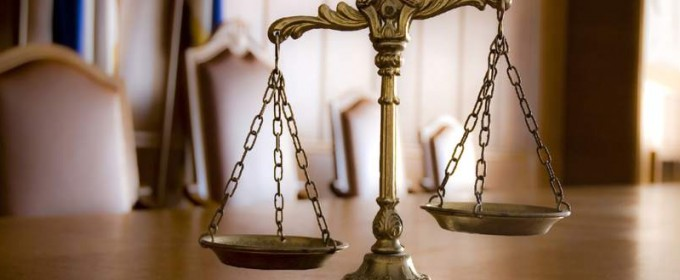 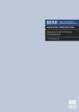 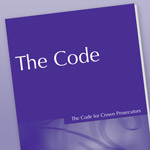 © Food Standards Agency 2015
CASE STUDIES
© Food Standards Agency 2015
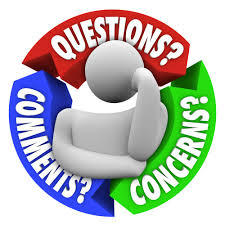 © Food Standards Agency 2015